Piatra Neamţ, septembrie 2017
Dincolo de persoanā şi familie:
Ce poate face psihoterapeutul faţā de patologiile societale?
Şerban Ionescu
Profesor emerit de psihopatologie
Université Paris 8 Vincennes – St. Denis
Université du Québec à Trois-Rivières
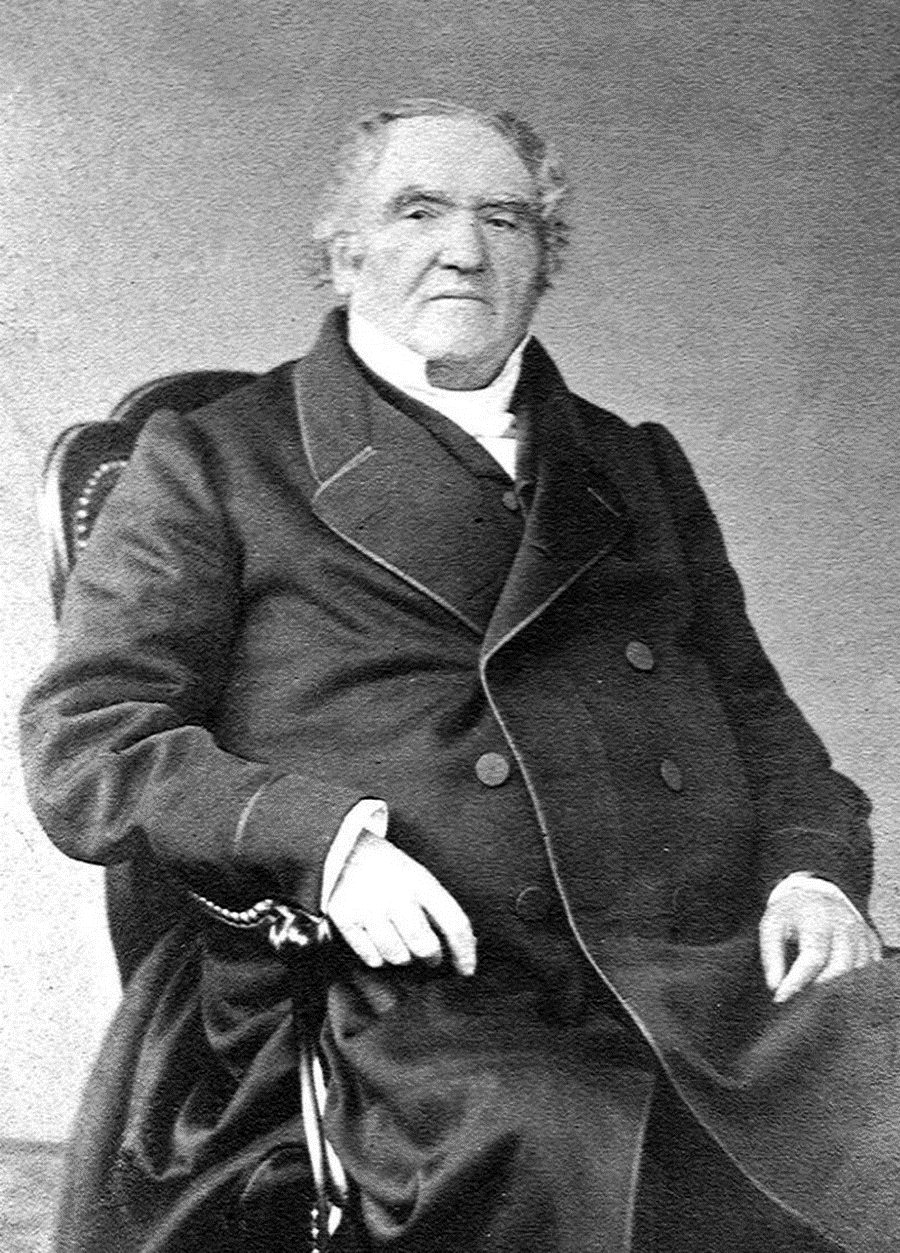 Archives générales de médecine,  septembrie 1877
Dr. J.P. Falret 
şi Dr. Ernest-Charles Lasègue
“La folie à deux ou folie communiquée »
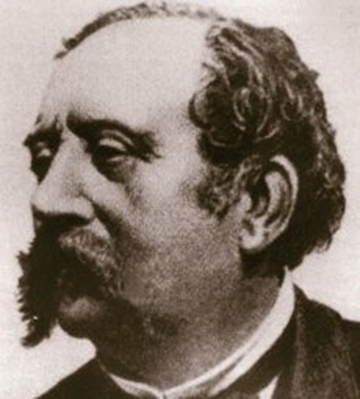 DSM-IV-TR                         DSM-5
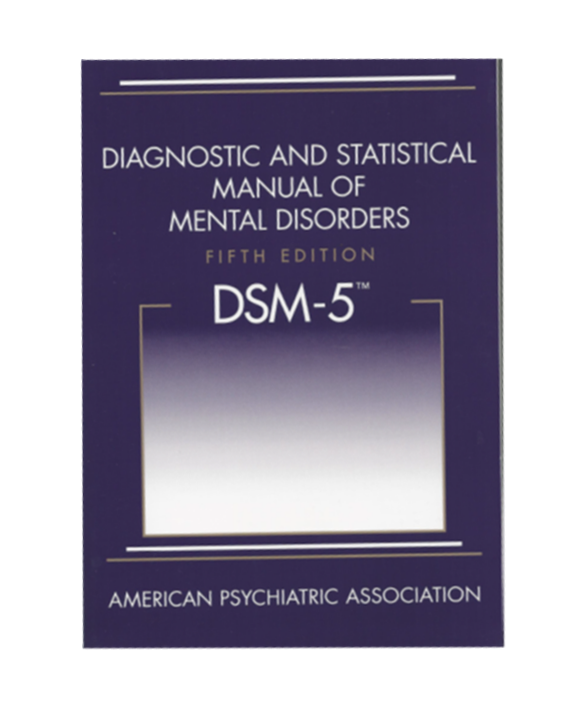 Psihoze/nevroze colective
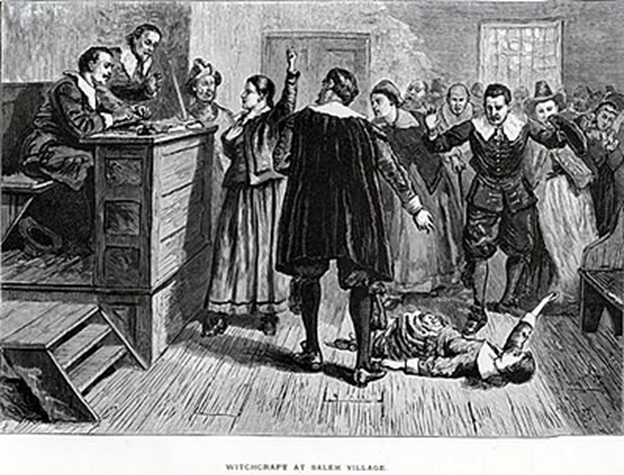 Salem, 1692
Alte exemple
Saint Médard 1727-1732
Morzine 1857-1870
Port Gentil (Gabon, 2001)
Luauté & Saladini (Annales Médico-Psychologiques, 2007)
Tranziţie grup/colectivitate → societate (1)
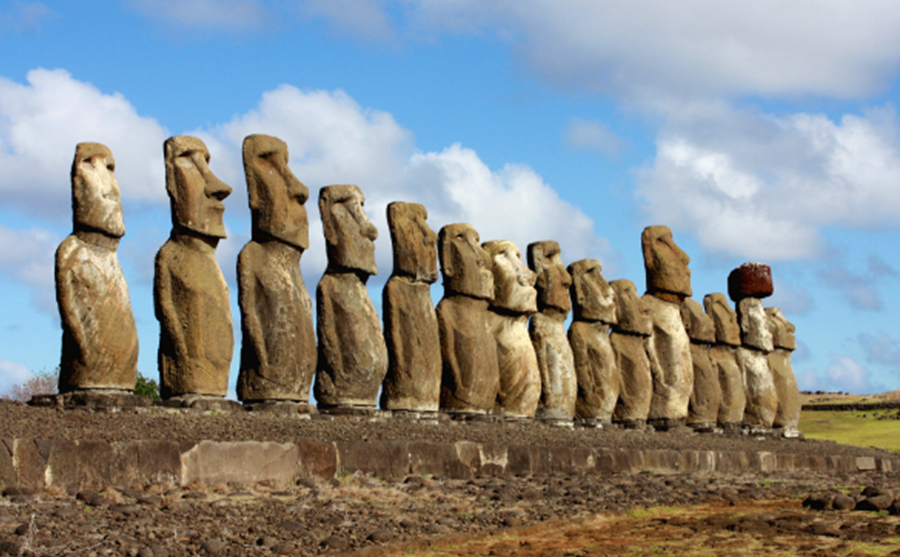 Rapa Nui
Tranziţie grup/colectivitate → societate (2)
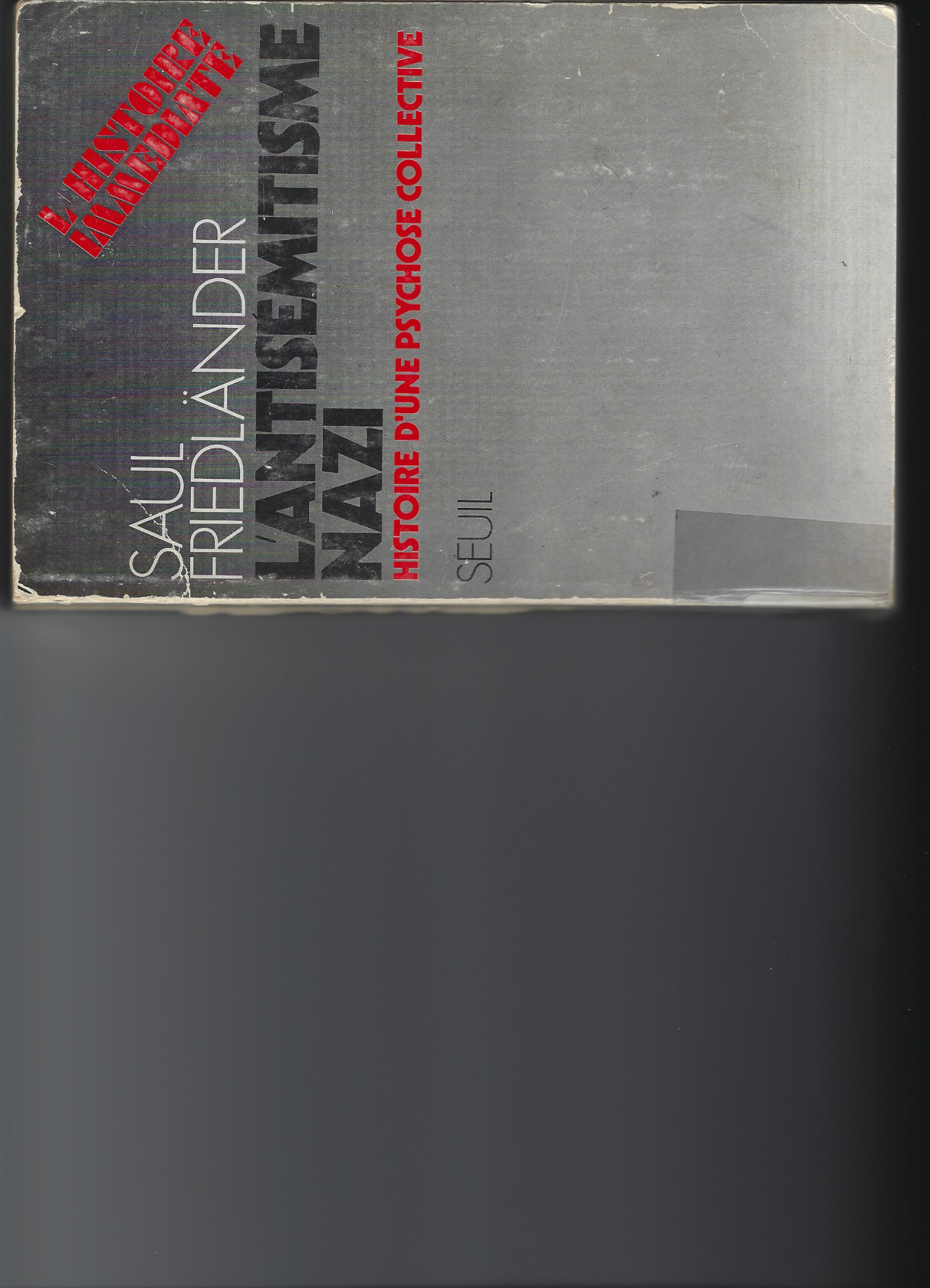 Nazismul ca psihozā colectivā
Tranziţie grup/colectivitate → societate (3)
Violenţe de masā, psihiatrizarea fenomenelor constatate
Elliott, M., Bishop, K., & Stokes, P. (2004). Societal PTSD? Historic shock in Northern Ireland. Psychotherapy and Politics International, 2(1), 1-15.
Descrierea (la Irish Institute for Psycho-Social Studies) sindromului « STRES POST-TRAUMATIC SOCIETAL » în Irlanda de Nord
Ce fel de societate dorim?
sānātoasā (Fromm, 1956; Horton, 2016)

dezirabilā (Botez & Celac, 1983)
 
rezilientā (Juhl, 2009; Ionescu, 2014)
Lecţia daneza
Malene Rydahl (2014)
Helen Russell (2016)

Zece ingrediente : încrederea, educaţia, autonomia, mobilitatea socialā realā, realismul, solidaritatea, relativizarea banului, modestia, egalitatea barbat-femeie si “HYGGE”
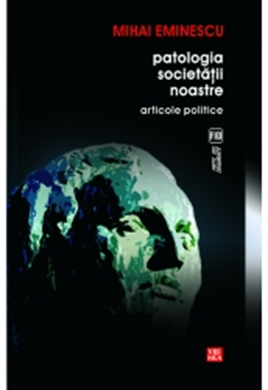 Necesitatea unei noi semiologii  (Eminescu,  Timpul, 4 ianuarie 1881)
Necesitatea unei noi semiologii (urmare)
Câteva piste importante :
 
relaţia cu realitatea
problema relaţiei cu ceilalţi (clinica « du lien, bonds, links »)
unitatea modului de funcţionare psihicā
Programe de construcţie/întārire a rezilienţei (1)
Conceptul de rezilienţā = procesul care face posibil un mod de funcţionare psihicā adaptativā la persoanele care traiesc o adversitate cronicā sau evenimente potenţial traumatizante.
 
Interesul pentru rezilienţā a crescut enorm.
25 ianuarie 2017 – în PsycINFO şi Medline – existau 19 829 documente
În 2016, 2072 documente  în PsycINFO şi Medline (medie=5,67/sāptāmânā)
Programe de construcţie/întārire a rezilienţei (2)
Începând cu 1993, numeroase programme vizând rezilienţa
[Training, building, fostering, enhancing, promoting, strengthening, teaching, cultivating]
2001 – resilience education; 2002 – aide à la résilience 2004 –rezilienţā asistatā 
Programe universale care vizeazā populaţii întregi, independent de nivelele de stres perceput de persoanele care le compun sau de diferenţele inter-individuale
 
Programme bazate pe dezvoltarea factorilor de protecţie, având un caracter preventiv.
Exemple de programe universale
Transforming Lives Through Resilience Education (Steinhardt et Dolbier, 2008) pentru studenţii colegiilor universitare nord-americane;

 Comprehensive Soldier Fitness (CSF), utilizat în armata americanā
Noul rol al specialiştilor în sanatate mintale
mai multā prevenţie
promovarea une culturi a rezilienţei
angajament, implicare societalā crescutā
abordare interdisciplinarā
întarirea relaţiei cu cercetarea
Mulţumesc pentru atenţie!